Giáo viên: Kiều Thị Lân
TRƯỜNG THCS LIỆP TUYẾT
CHỦ ĐỀ 2: CHẠY CỰ LI TRUNG BÌNH
TIẾT 19 - BÀI 3:
PHỐI HỢP CÁC GIAI ĐOẠN TRONG CHẠY CỰ LI TRUNG BÌNH
Nội dung bài học
Luyện tập: Phối hợp các giai đoạn của kĩ thuật chạy cự li trung bình.
01
Kiểm tra – đánh giá một số nhóm học sinh.
02
03
Trò chơi : Hái nấm
Nhận xét – Đánh giá kết quả tập luyện của học sinh
Thực hiện và kiên trì trong  luyện tập.
Thực hiện được các giai đoạn chạy cự li trung bình.
01
02
03
Mục tiêu bài học
04
Trò chơi phát triển sức bền
Hoạt động khởi động
Hoạt động khởi động
Đến với con người Việt Nam tôi
Này bạn thân ơi năm châu bốn phươngViệt Nam đất nước chúng tôi xin chàoNgày nào còn chìm trong khói bomMà giờ đây cất cao lời ca vang.Hà Nội thủ đô con tim dấu yêuNgược xuôi phố xá đã vui thêm nhiềuTàu vào Nam rộn vang tiếng caNgàn bàn tay vẫy nhau chào tương lai.Sài Gòn hôm nay bao nhiêu đổi thayHòa theo sức sống với bao công trìnhTừ bàn tay cùng nhau đắp xâyĐể giờ đây chúng tôi gọi mời.
[ĐK:]Hãy đến với những con người Việt Nam tôiĐến với quê hương đất nước thanh bìnhĐến với Tết đón giao thừa ngày 30Với những chiến công mùa xuân năm ấy.Quê hương tôi đây đã sống hôm quaQuê hương tôi đây vẫn sáng hôm nayQuê hương tôi đây sẽ mãi mai sauVang danh non sông trái tim Việt Nam.
Hoạt động 
hình thành kiến thức
Giáo viên: Kiều Thị Lân
TRƯỜNG THCS LIỆP TUYẾT
KĨ THUẬT  PHỐI HỢP CÁC GIAI ĐOẠN CỦA KĨ THUẬT CHẠY CỰ LI TRUNG BÌNH.
Hoạt động luyện tập
Hoạt động luyện tập
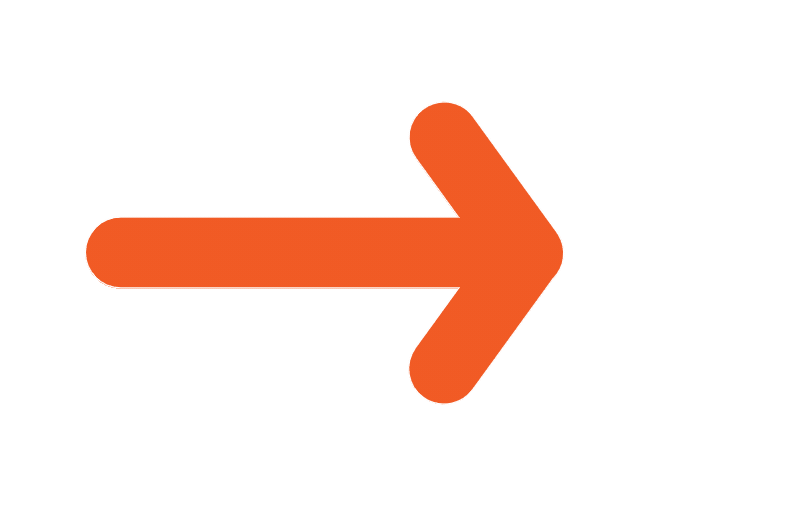 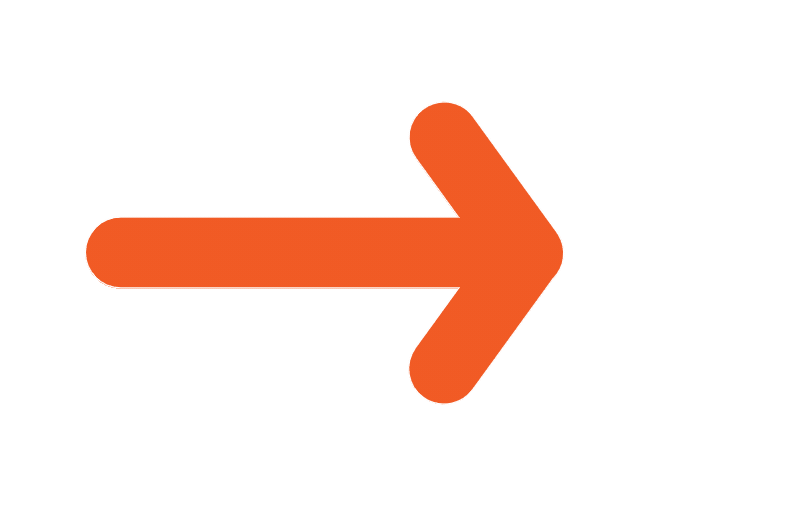 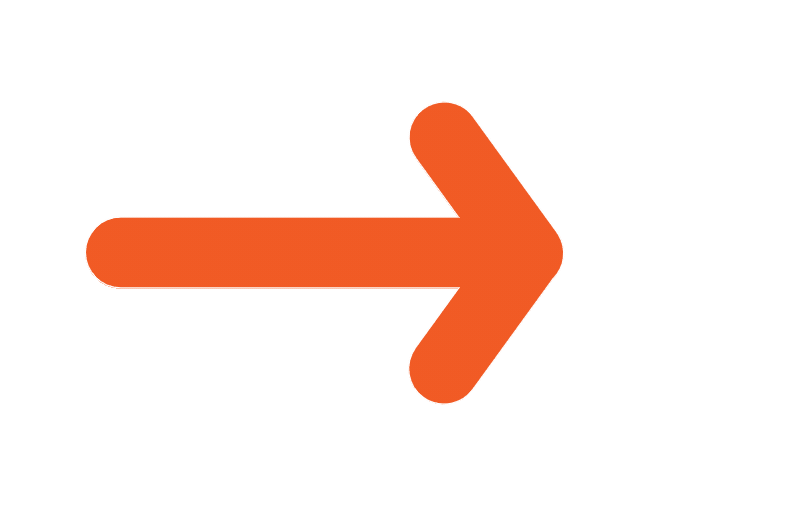 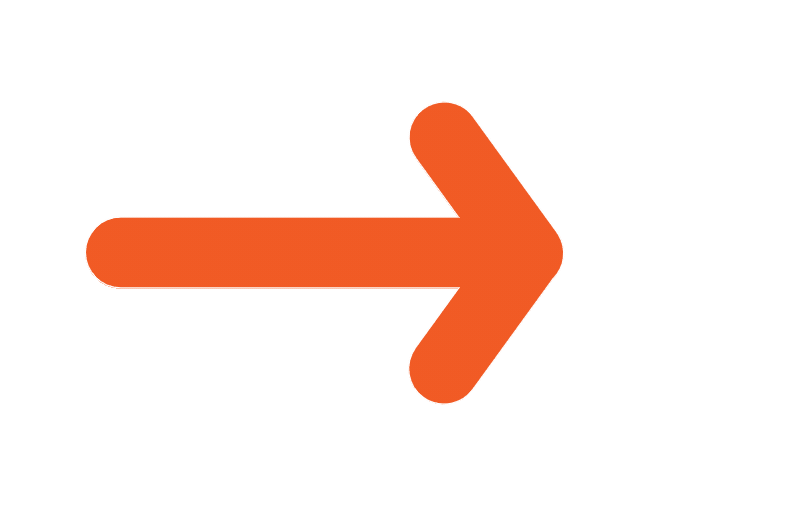 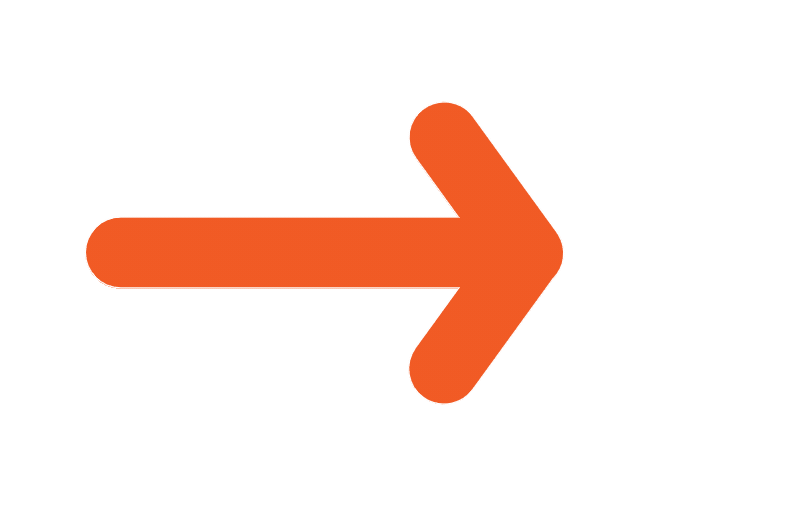 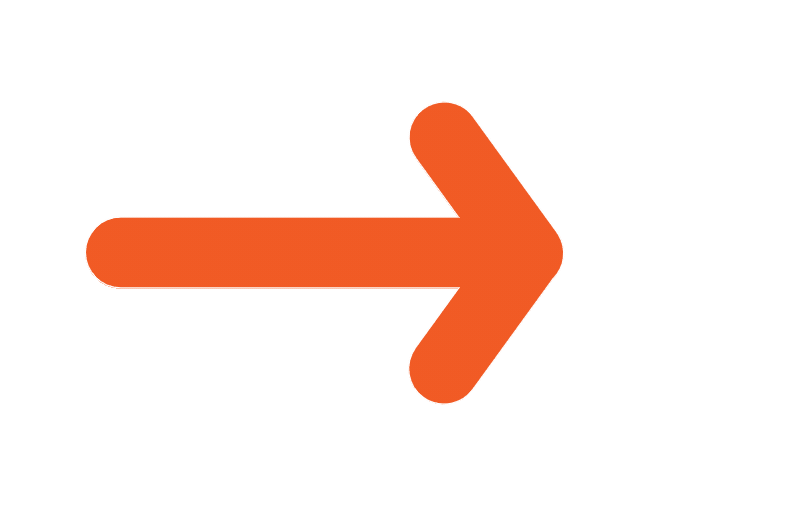 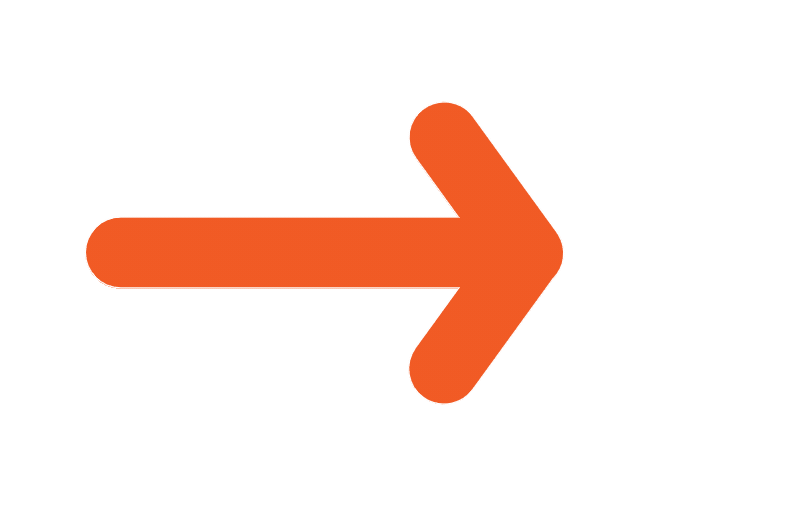 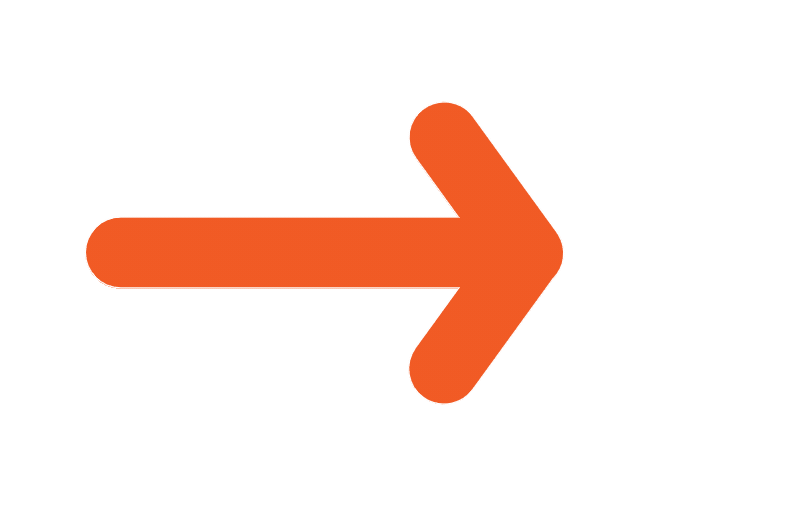 Trò chơi: hái nấm
Trò chơi: hái nấm
Chuẩn bị: Các bạn tham gia trò chơi được chia thành nhiều đội có số nguời bằng nhau, mỗi đội đứng thành một hàng dọc sau vạch xuất phát
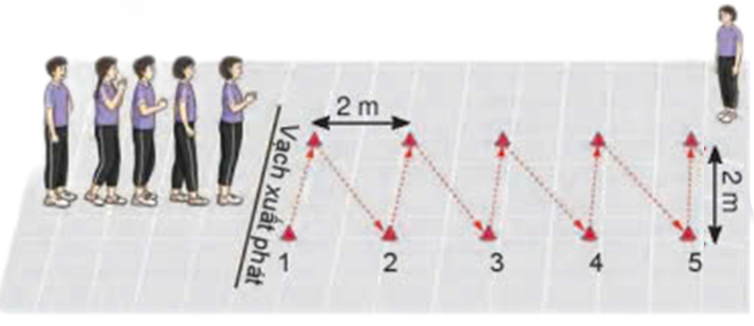 Trò chơi: hái nấm
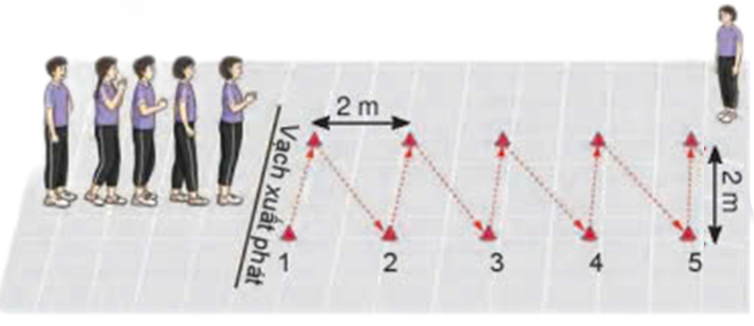 Đội xanh dương
Đội đỏ
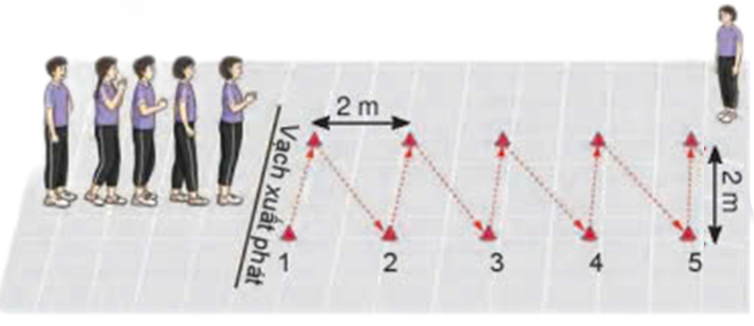 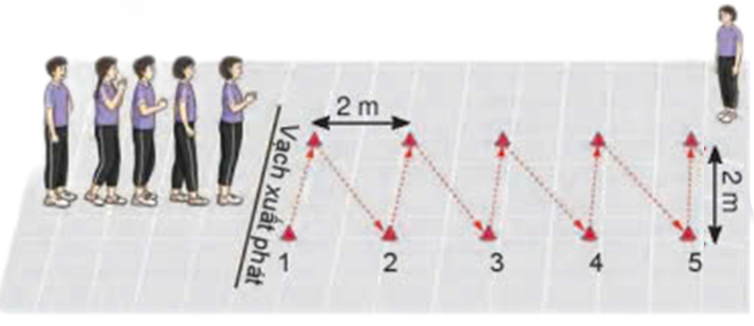 Đội xanh cốm
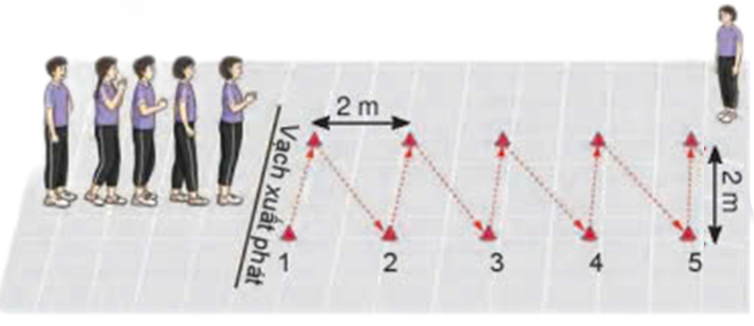 Đội vàng
Đội vàng
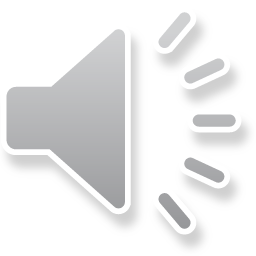 Hoạt động vận dụng
Hoạt động kết thúc
Hồi tĩnh - thả lỏng các cơ, khớp đã tham gia vận động:
+ Cúi người, gập thân thả lỏng
+ Rũ chân tay thả lỏng…
Hoạt động kết thúc
Hồi tĩnh - thả lỏng các cơ, khớp đã tham gia vận động:
+ Cúi người, gập thân thả lỏng
+ Rũ chân tay thả lỏng…
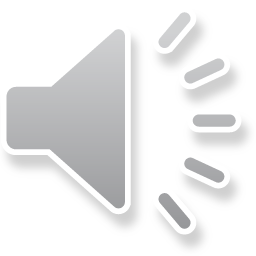 RLTT--------ĐẨY MẠNH HỌC TẬP
RLTT------------BẢO VỆ TỔ QUỐC
RLTT-----KIẾN THIẾT ĐẤT NƯỚC
TD------------------------------KHỎE
Giáo viên: Kiều Thị Lân
TRƯỜNG THCS LIỆP TUYẾT
XIN CHÂN THÀNH CẢM ƠN BAN GIÁM KHẢO THẦY CÔ VÀ CÁC EM HỌC SINH